Structural transformation, increasing returns to scale and land use change – or a proposal for a unified land use theory
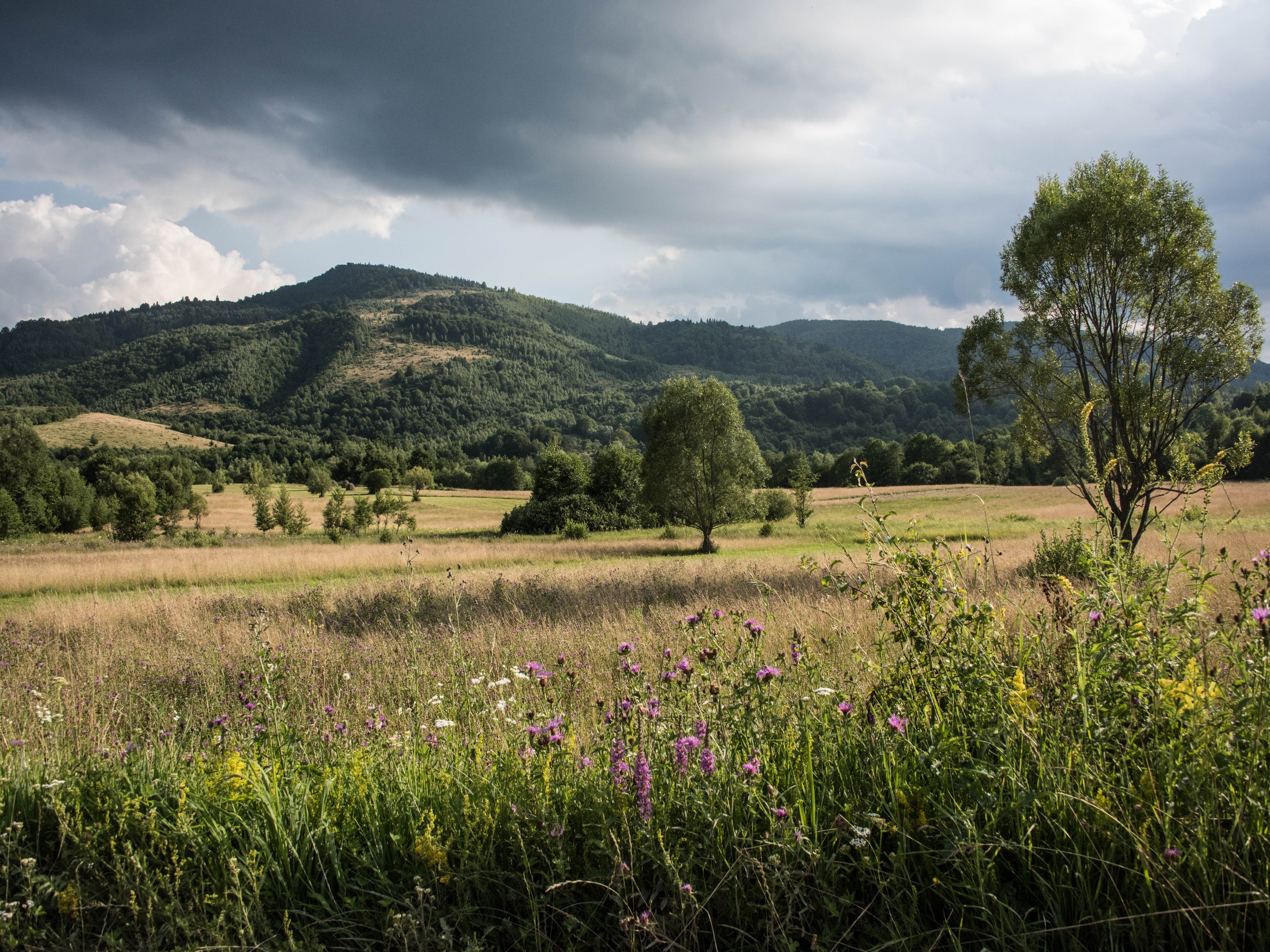 Volker C. Radeloff, and Van Butsic
NASA LCLUC Science Team Meeting 4/13/2017
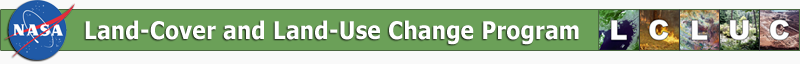 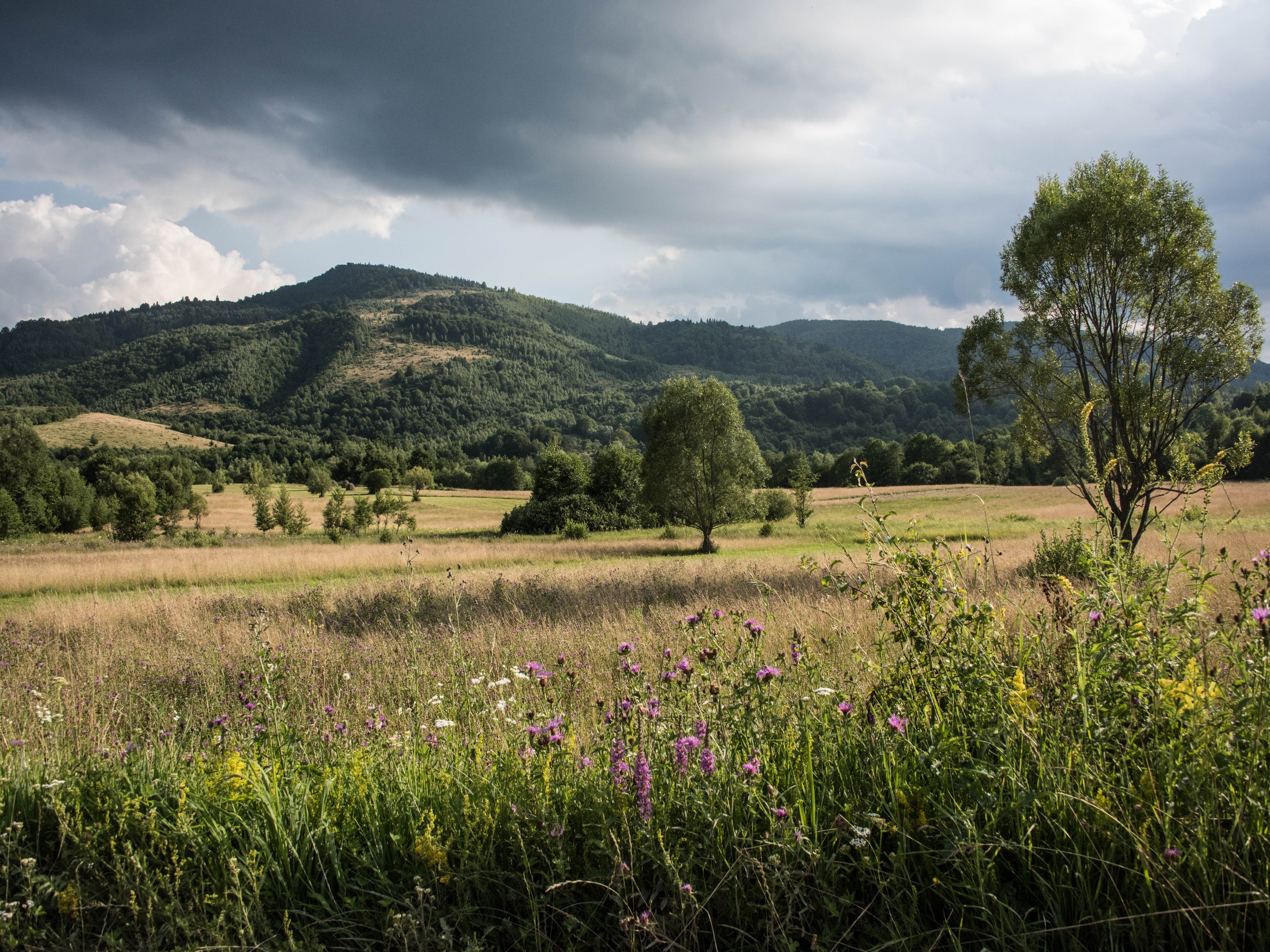 Introduction
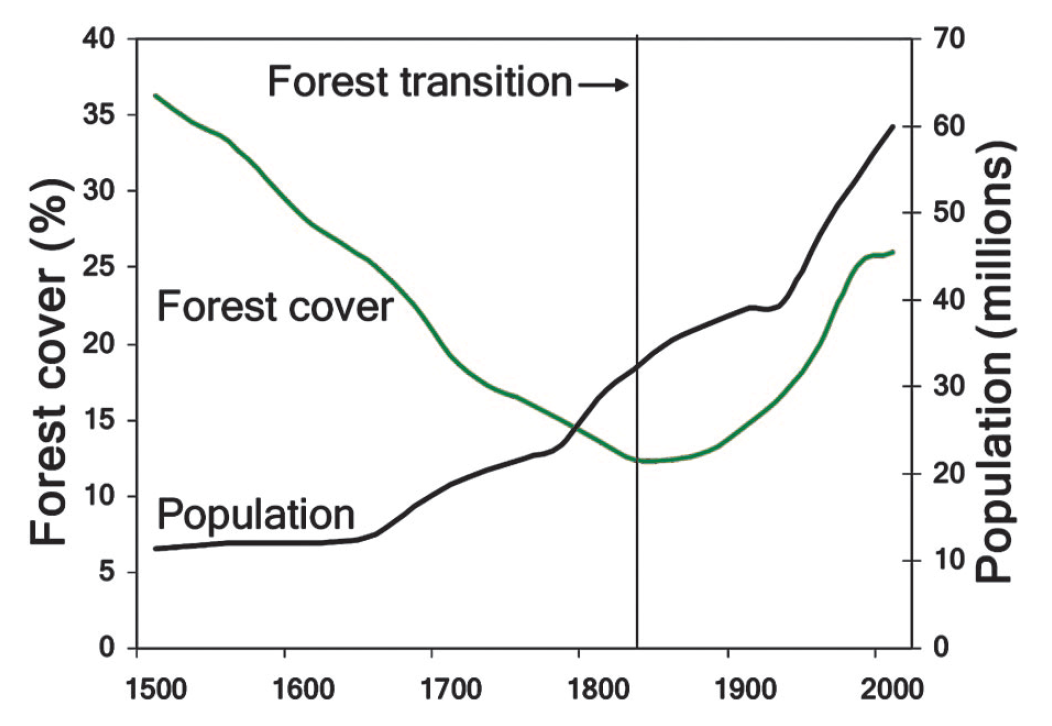 Kauppi et al, 2006, PNAS
Introduction
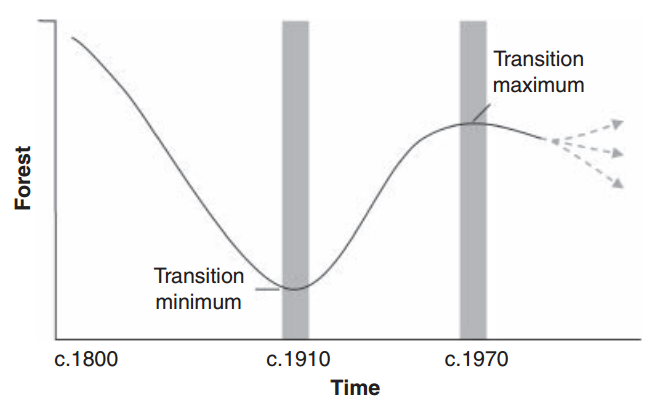 Drummond and Loveland, 2010, BioScience
Introduction
Introduction
Introduction
Introduction
Land use change requires to unify three economic theories:
Land rent theory
New growth theory
New trade theory
Introduction
Land rent theory
David Ricardo, 1809
Comparative advantage results in specialization and trade
The reason to grow the most valuable crops on the most fertile soil
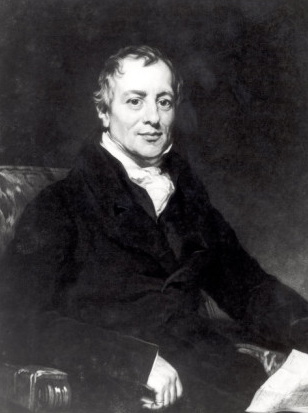 Introduction
Land rent theory
Johann Heinrich von Thünen, 1826
Transportation costs affect land rent
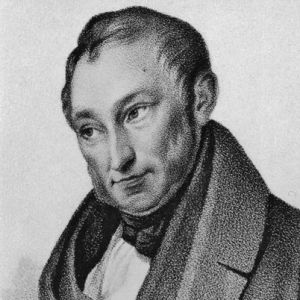 Introduction
Land rent theory
Johann Heinrich von Thünen, 1826
Transportation costs affect land rent 
Land use forms rings around cities
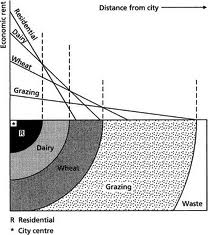 Introduction
The problem with land rent theory
Land rent theory is great (!), but was developed for agrarian economies 
By itself, land rent theory does not explain current land use patterns
Introduction
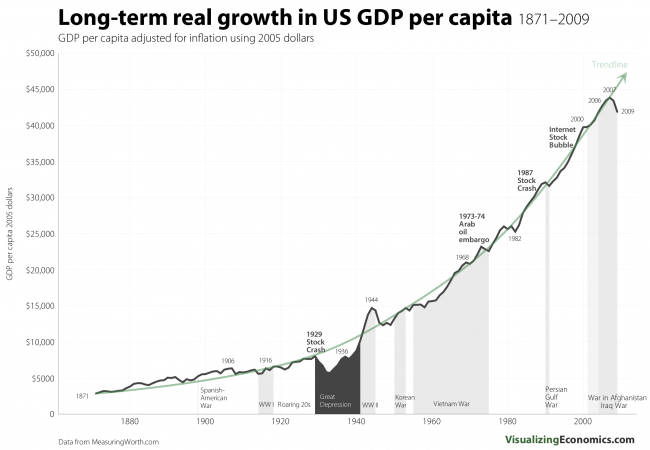 Introduction
Returns to scale
In agriculture, returns to scale are initially constant, and ultimately decreasing
“Diminishing returns”
Outputs
Inputs
Introduction
Returns to scale
However, increasing returns to scale are typical for manufacturing
“Economies of scale”
Hard(er) to model
Outputs
Inputs
Introduction
New growth theory
Paul Romer, 1990
Explained economic growth with increasing returns to scale
Knowledge accumulates and begets new technology
New technology drives economic growth
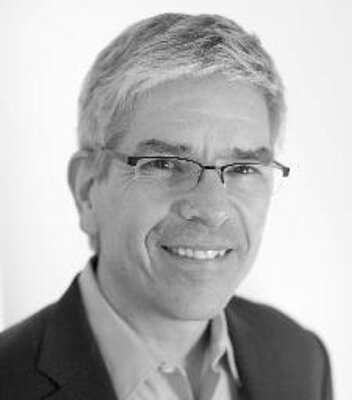 Introduction
Structural transformation
Introduction
New trade theory
Paul Krugman, 1991
Increasing returns to scale cause agglomeration
Core and periphery
Trade
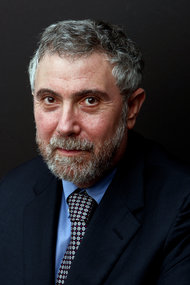 Introduction
New trade theory
Introduction
New trade theory
Resources
Workers
Periphery
Core
Goods
Introduction
The problems with new growth and new trade theory
New growth theory
is agnostic to space
does not address land use 
New trade theory
focuses on cities and goods, not on the peripheries and land use
ignores environmental endowment
Introduction
The contributions of each theory
Land rent theory
Comparative advantage leads to specialization and trade
Transportation costs matter
New growth theory
Increasing returns to scale in manufacturing
Ideas are the engine of growth 
Growth results in the structural transformation of economies
New trade theory
Increasing returns to scale lead to cores and peripheries
Trade connects the two
Legacies matter
Goal
To explain land use change by unifying:
Land rent theory
New growth theory, and 
New trade theory
Conceptual model
LU = S, E, T, L
LU : Land use
S : Structure of the economy
E : Environmental endowment
T : Transportation costs
L : Land use legacies
Conceptual model
Conceptual model
S : Structure of the economy
Employment, GDP, and trade in agriculture, manufacturing, and service sectors
Ag: Decreasing or constant returns to scale
Mf: Increasing returns to scale
Sv: Constant returns to scale (largely)

New growth and new trade theory:S determines growth, agglomeration, and trade
S can change rapidly as an economy grows
Conceptual model
E : Environmental endowment
Ag: Climate, soil quality, and topography
Mf: Energy, and minerals
Sv:  Climate, scenic view, and natural amenities

Ricardo: land use with the highest net returns will occur where E is highest 
E can change over time due to new technology (e.g., drought resistant seeds), improvements (e.g., irrigation), or degradation from overuse
Conceptual model
T : Transportation costs
Distance to roads and markets
Transportation technology and investments
Customs, tariffs, and trade agreements

von Thünen: T results in rings around city
New trade theory: non-linear relationship
High T: no trade nor agglomeration
Medium T: Specialization, agglomeration, trade
Low T: Less agglomeration, cheaper labor in periphery
Conceptual model
L : Land use legacies
Legacies of prior land use
For urban areas: castles, transportation nodes, concentrated resources

New trade theory: Initially small differences in size of cities will exacerbate over time
Conceptual model
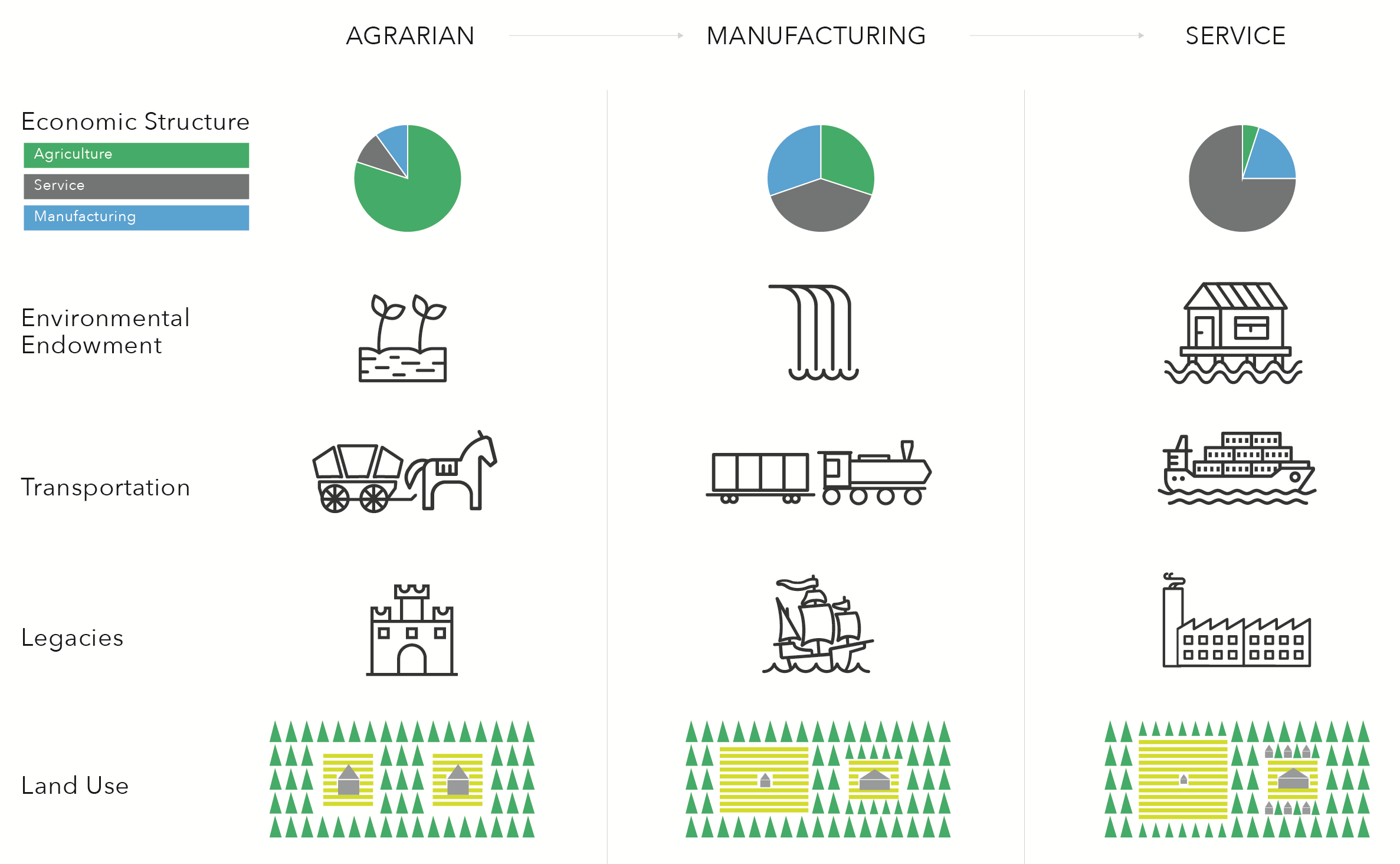 Conceptual model
Agrarian economy
Constant or decreasing returns prevent agglomeration
High transport costs cause land use rings
Forest loss near cities
Manufacturing economy
Increasing returns foster strong agglomeration
Cores and peripheries; trade and lower transport costs 
Core forests recover; new agriculture in peripheries
Service economy
Constant returns cause de-agglomeration
Cities sprawl
Forest loss due to exurban development
Conceptual model
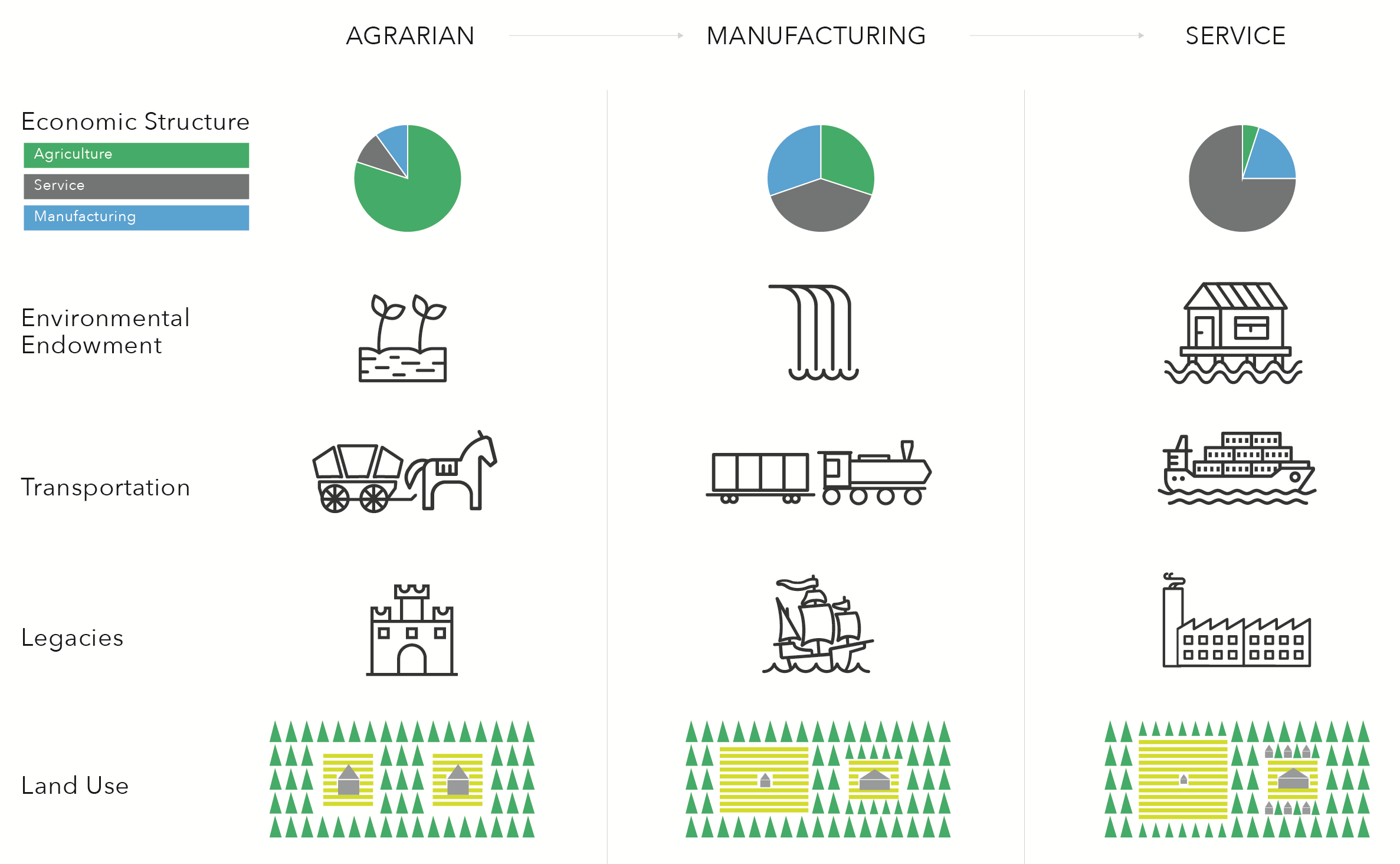 Conceptual model
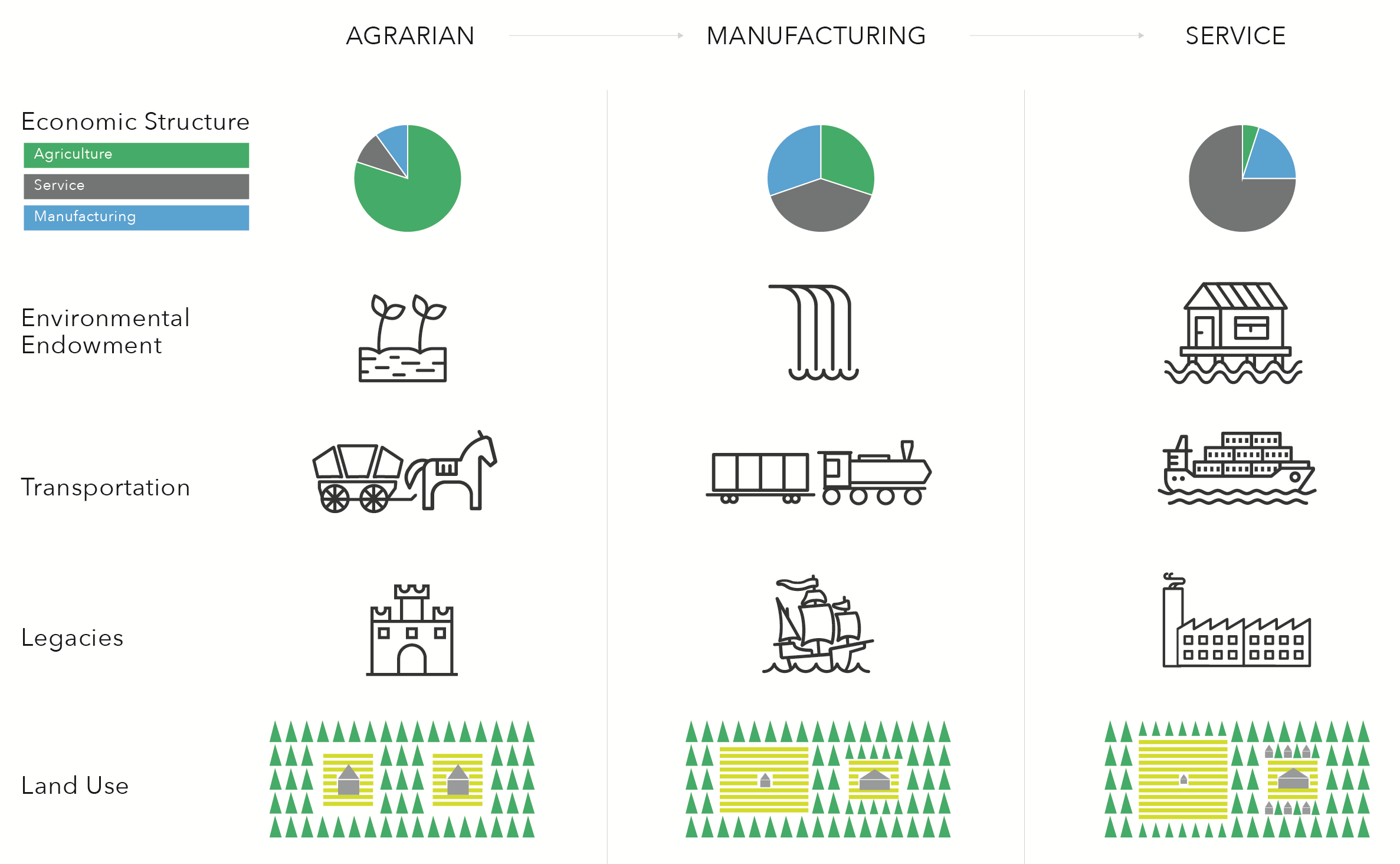 Conceptual model
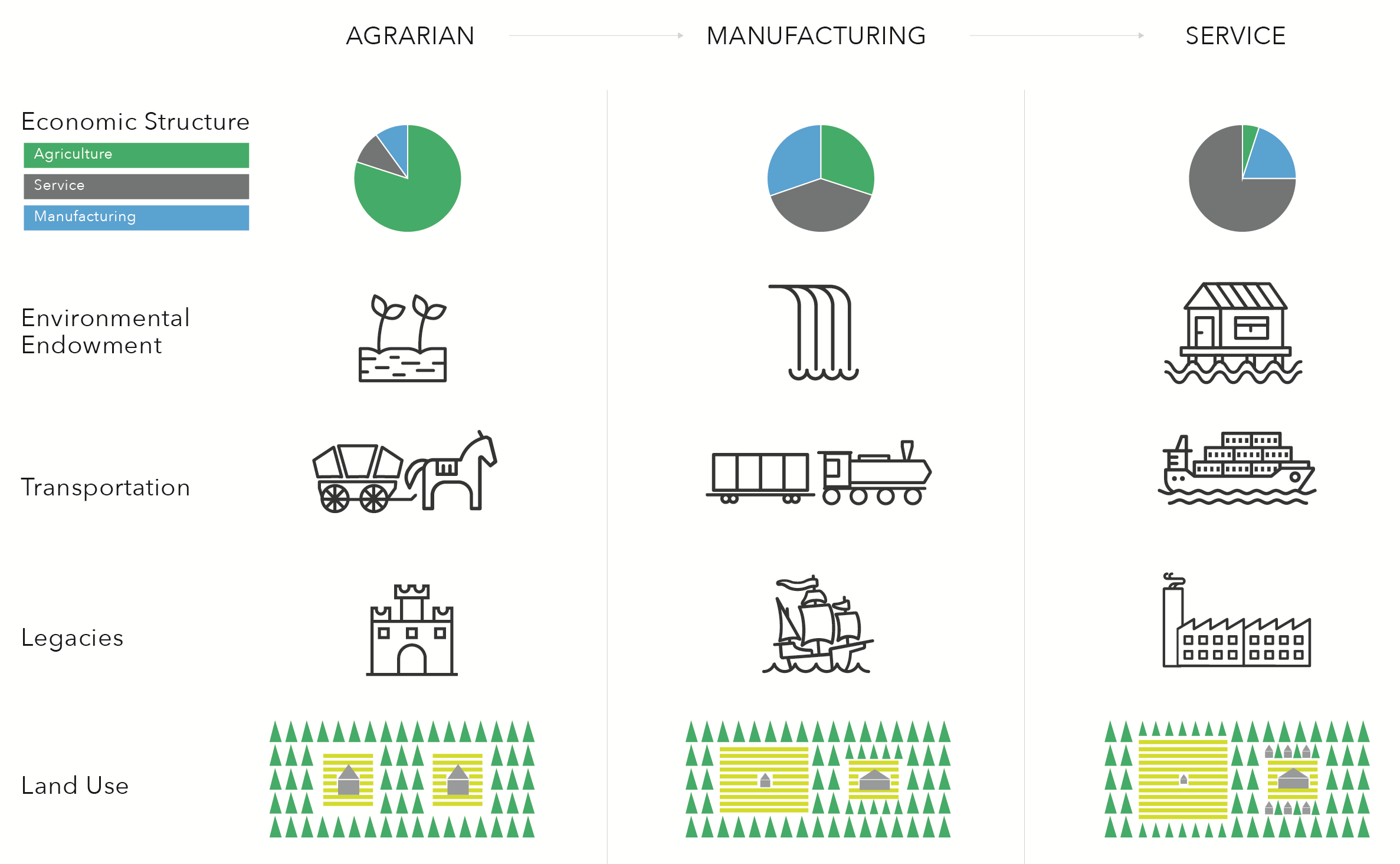 Empirical model
[Speaker Notes: Showing data for Forests only, but agricultural gains are the other side of the coin of forest losses until 1920s, and lately forest losses are dominated by urban growth, so our results pertain to these three major land use classes]
Empirical model
Empirical model
Empirical model
Empirical model
Forest transition in the US
39 States lost > 25% forest
Of these, 20 regained > 10 percentage points
Of these, 8 lost > 5 percentage points in a 2nd wave of deforestation
These 8 lost on average half of the initial gain
Forest trends highly variable among US states!
Introduction
Structural transformation in the US
Empirical model
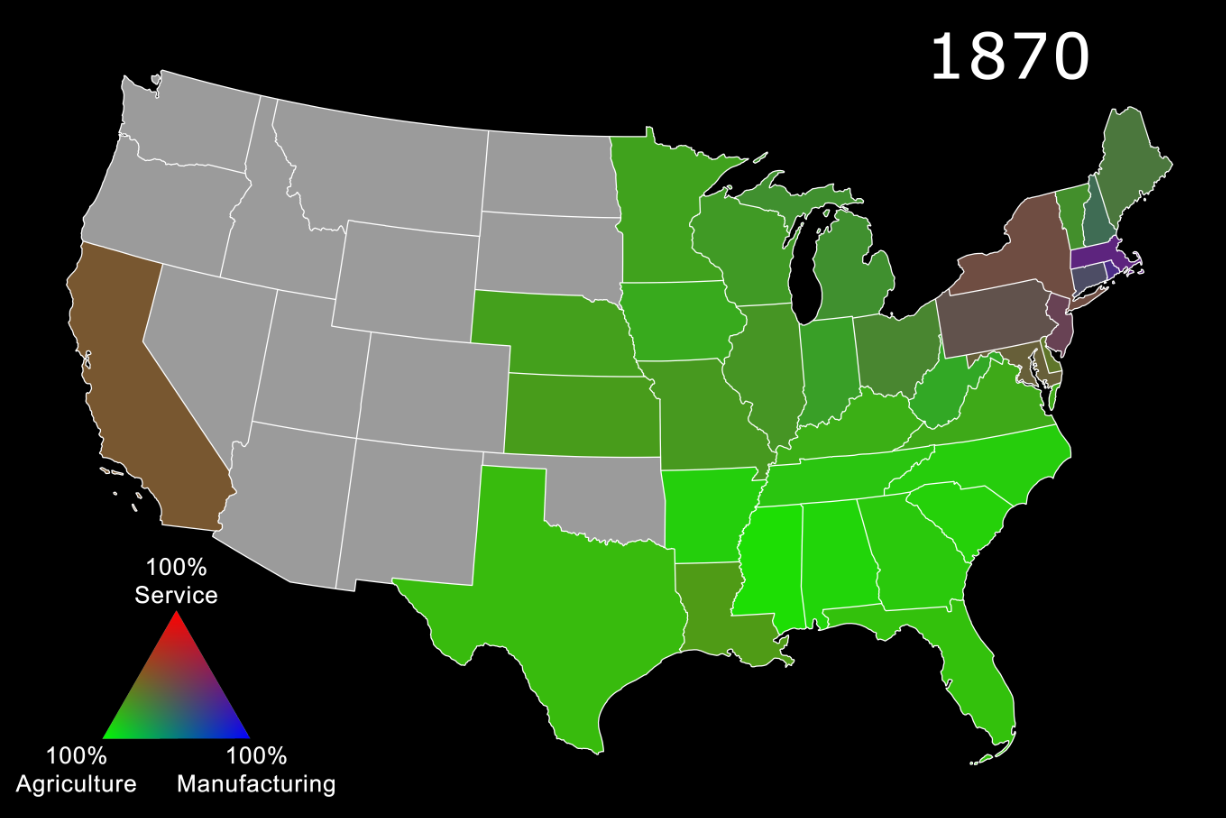 Empirical model
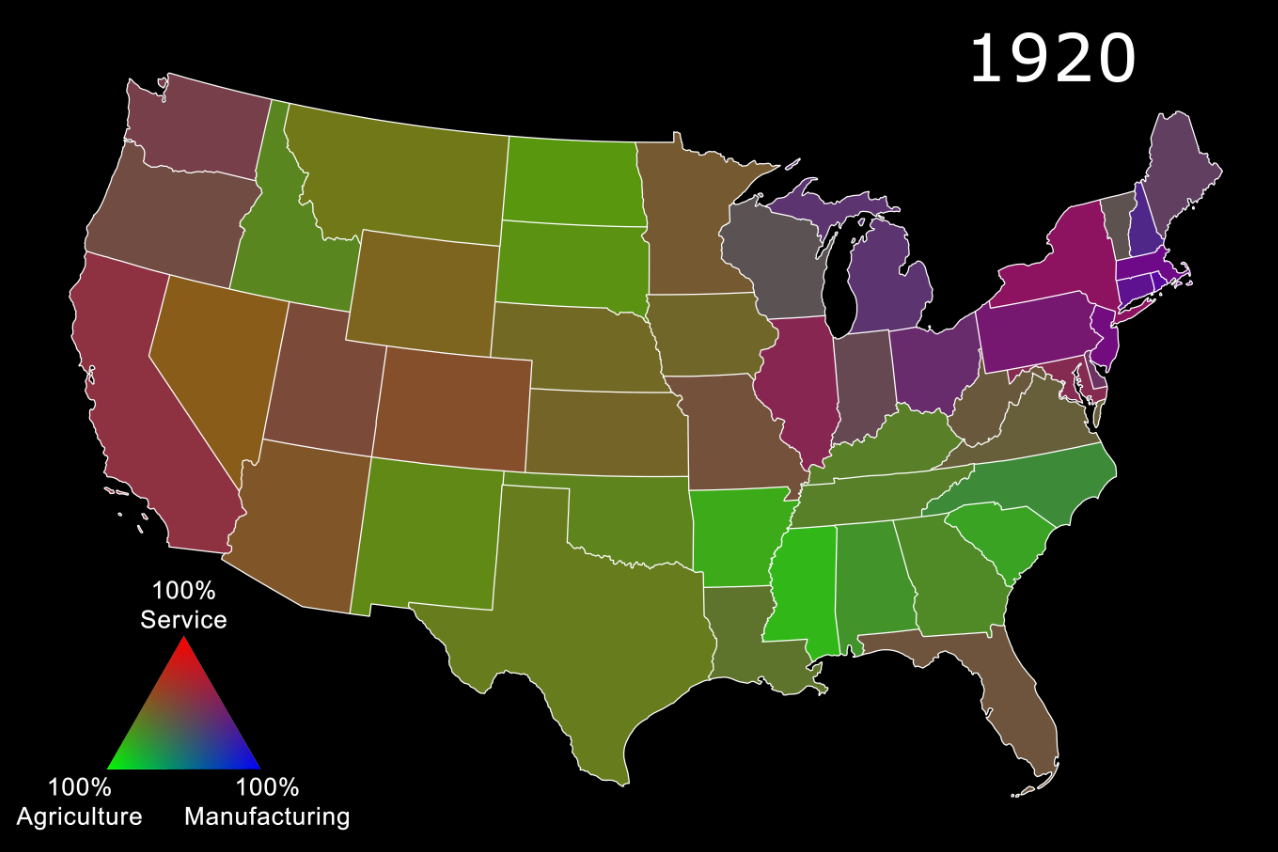 Empirical model
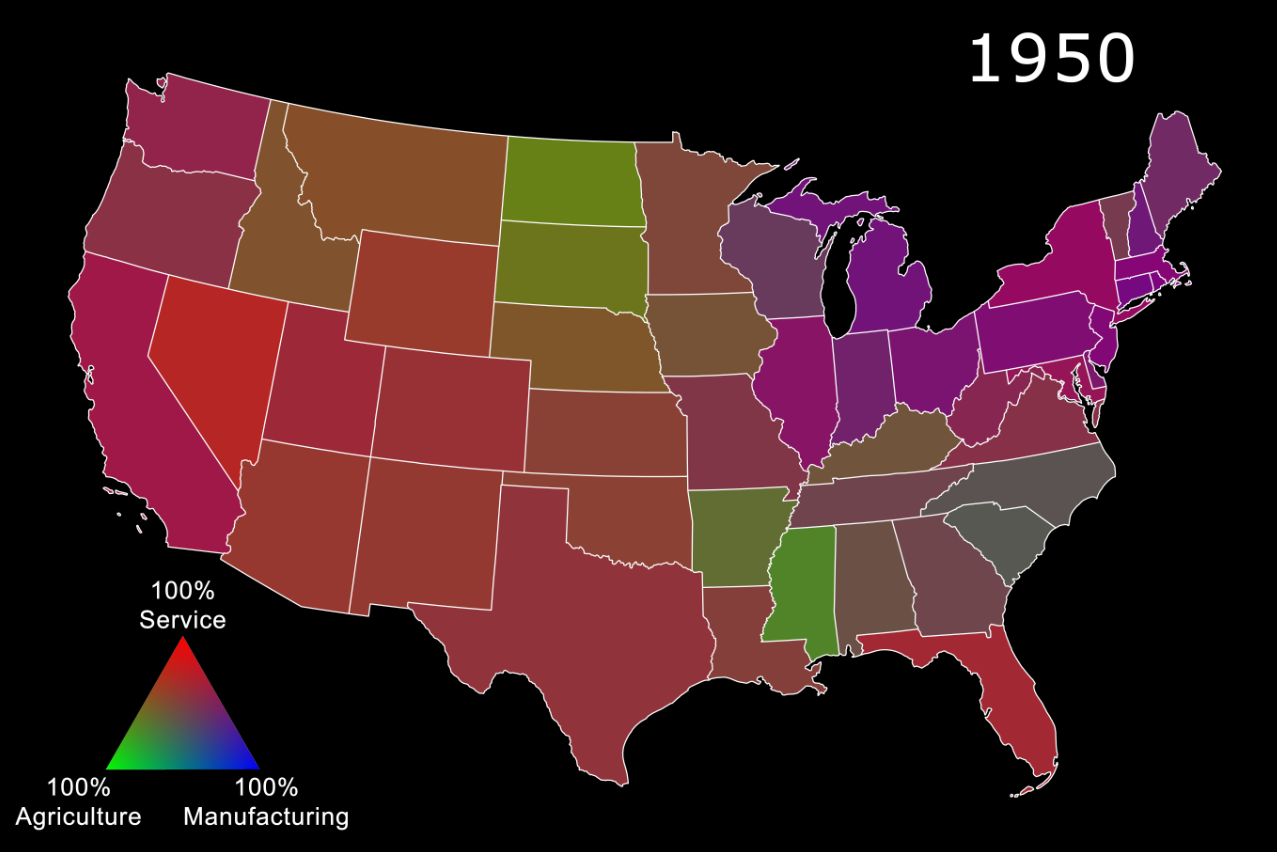 Empirical model
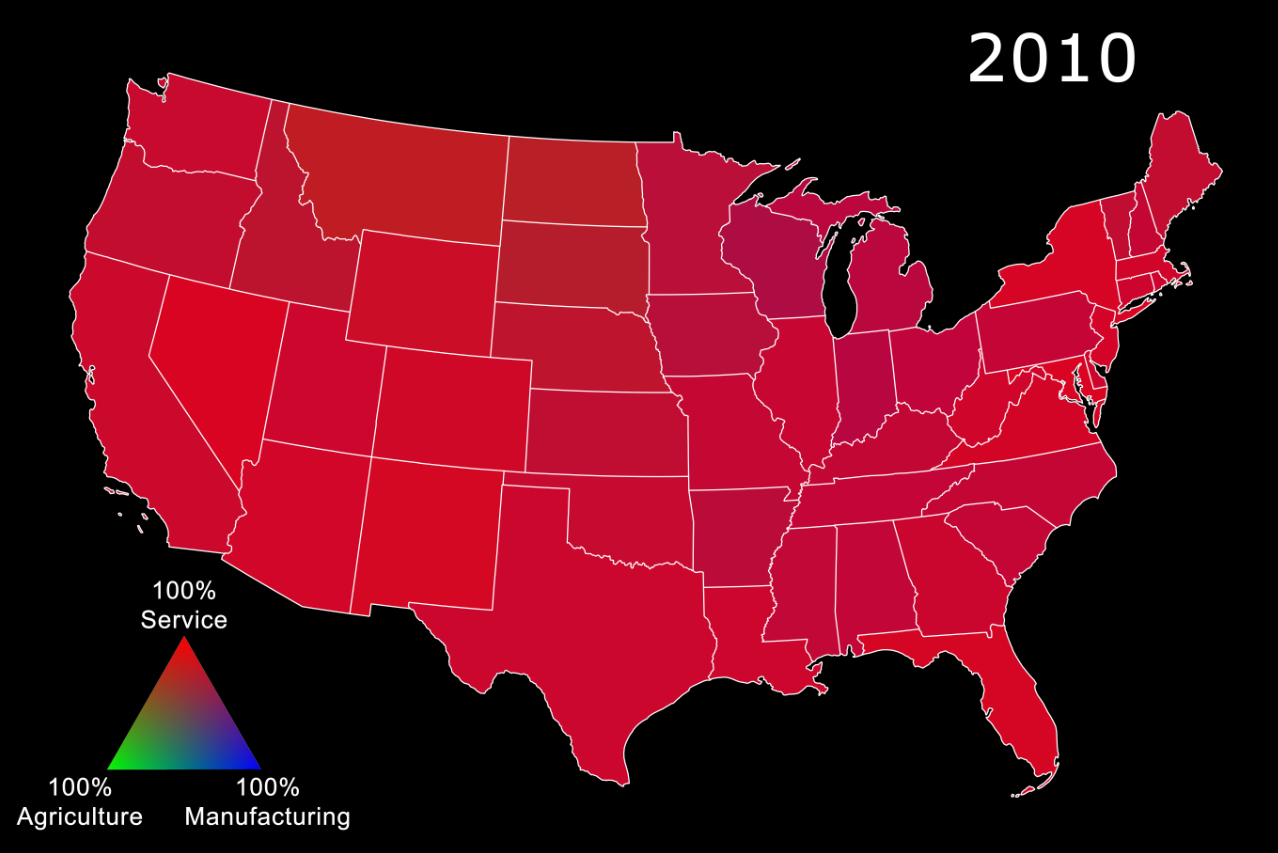 Empirical model
[Speaker Notes: Connecticut , Georgia, Maryland, Massachusetts, New Hampshire, New Jersey]
Empirical model
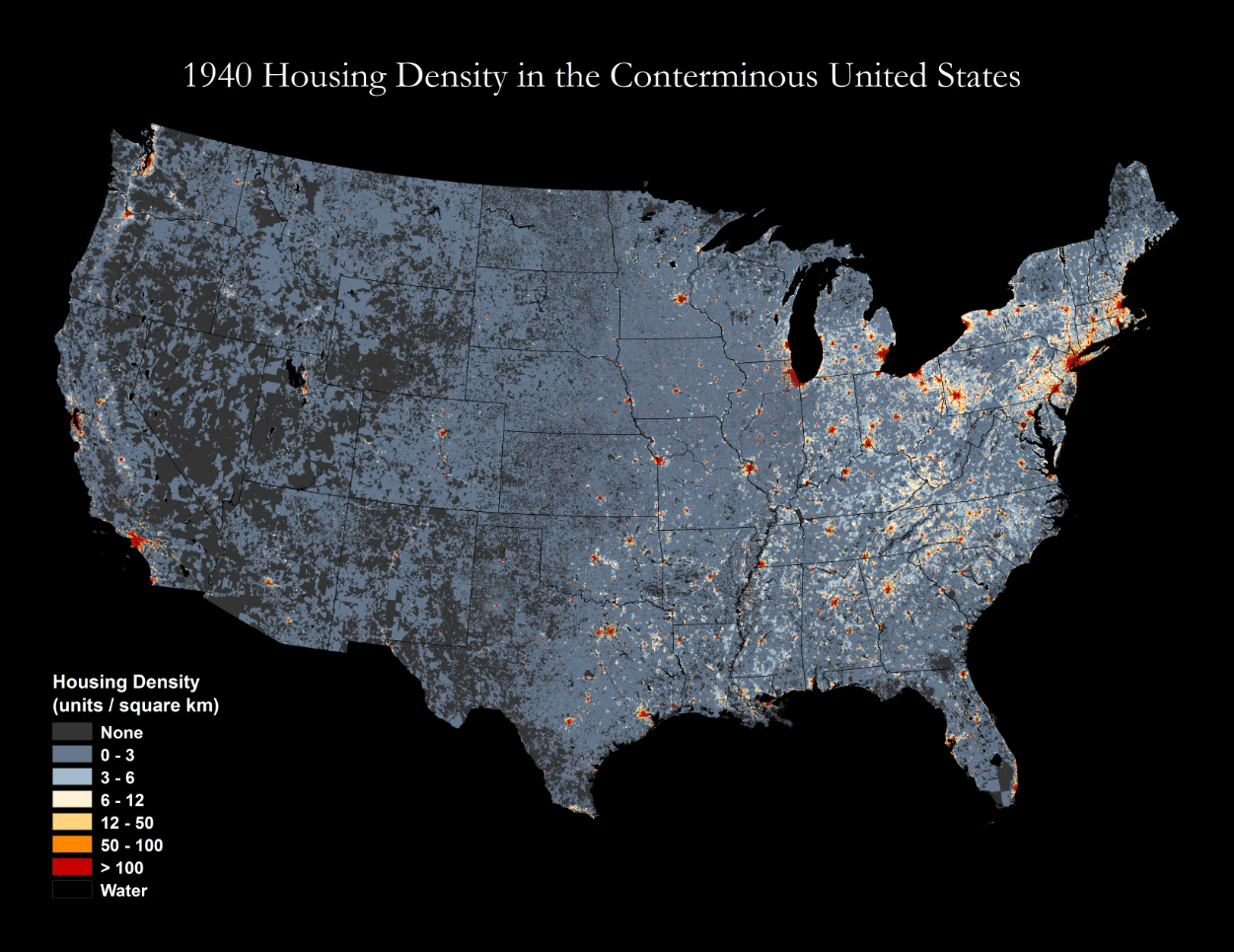 1940
Empirical model
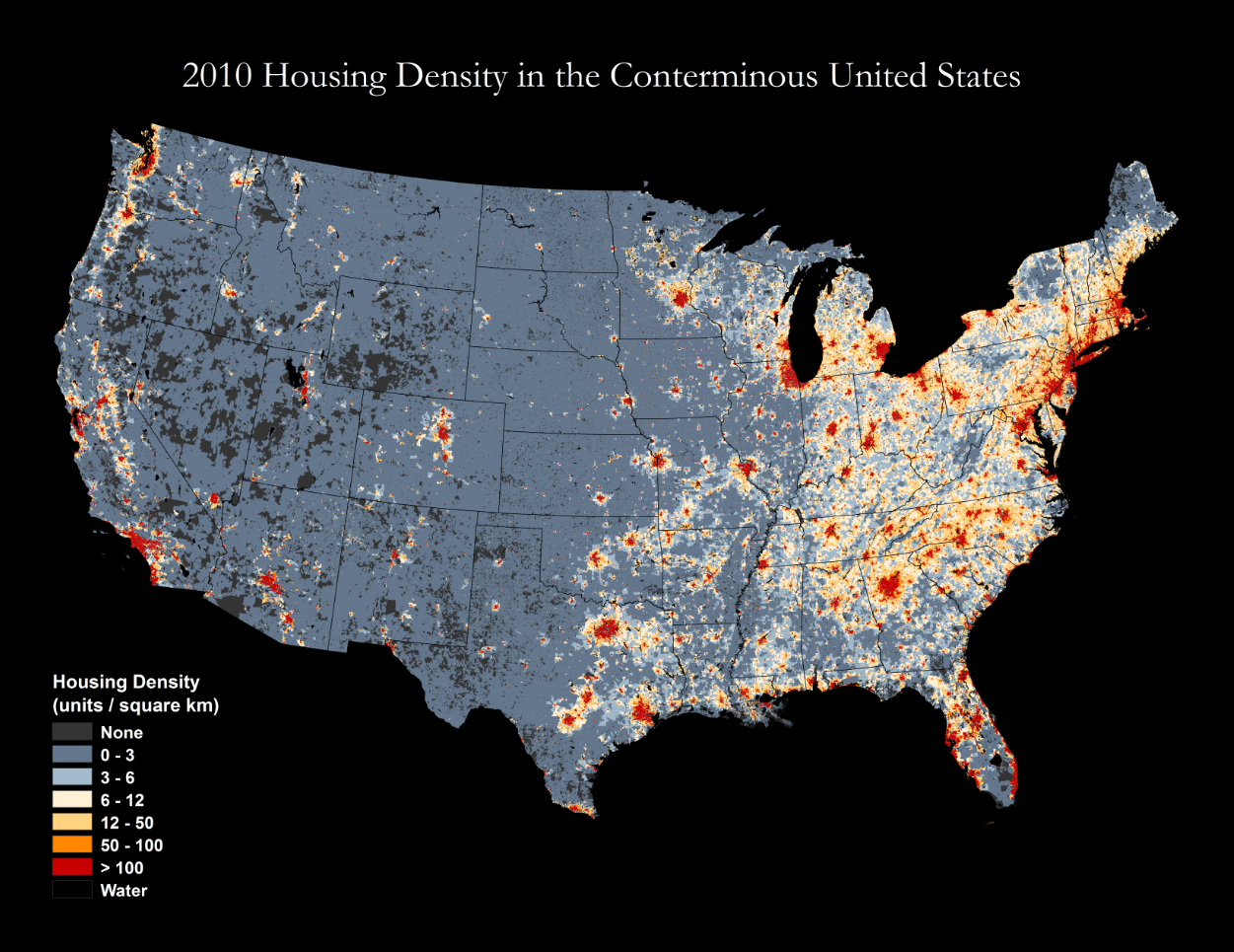 2010
Empirical model
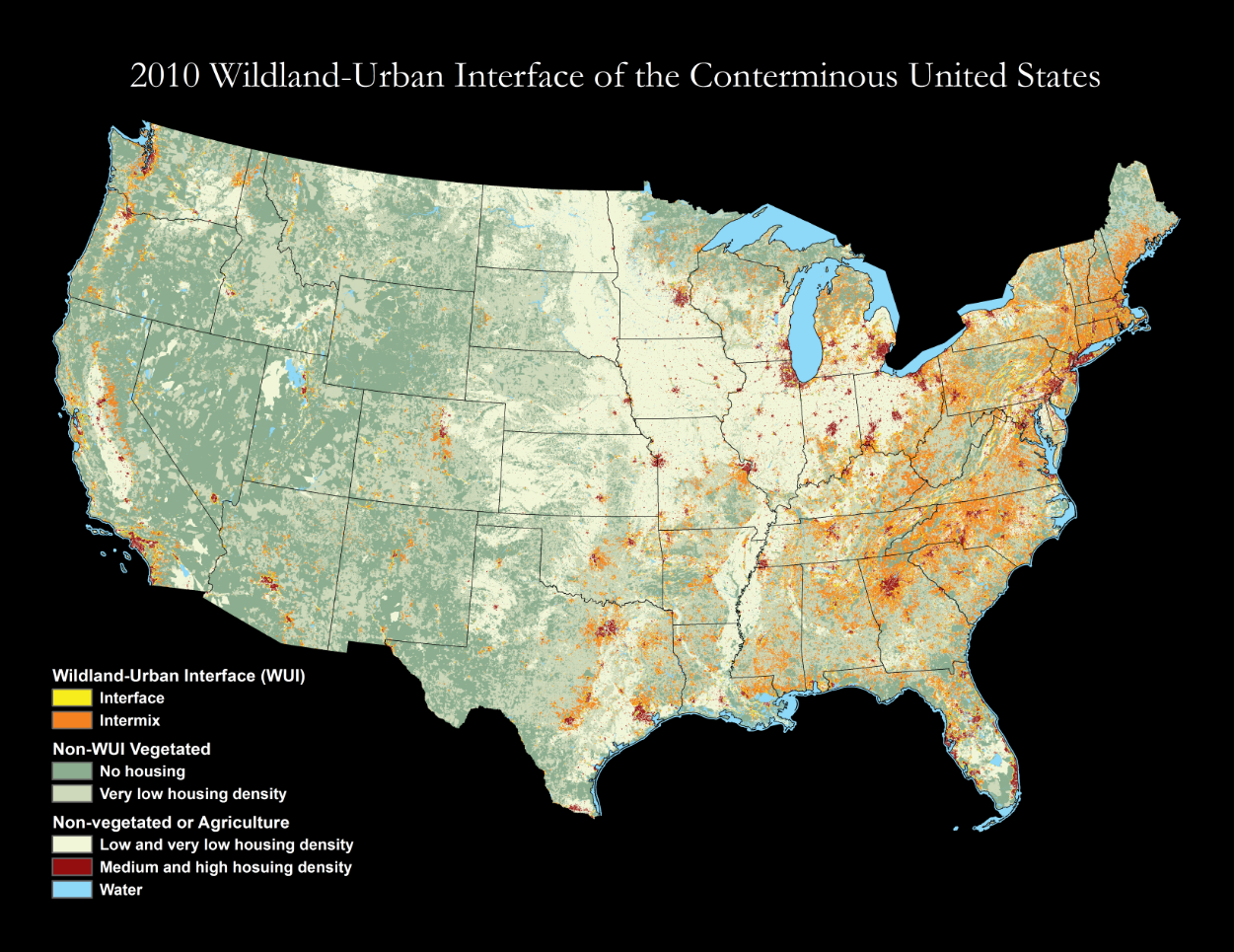 2010
Empirical model
Empirical model
Empirical model
Discussion
Goal
To explain land use change by unifying:
Land rent theory
New growth theory, and 
New trade theory
Discussion
The structural transformation of economies is key for land use change
The transition from agricultural to industrial economies leads to cores and peripheries, urban centers, abandonment, and forest transition
The transition from manufacturing to service economy reduces agglomeration and hence causes sprawl and 2nd wave of deforestation
Discussion
LU = S, E, T, L
LU : Land use
S : Structure of the economy
E : Environmental endowment
T : Transportation costs
L : Land use legacies
Discussion
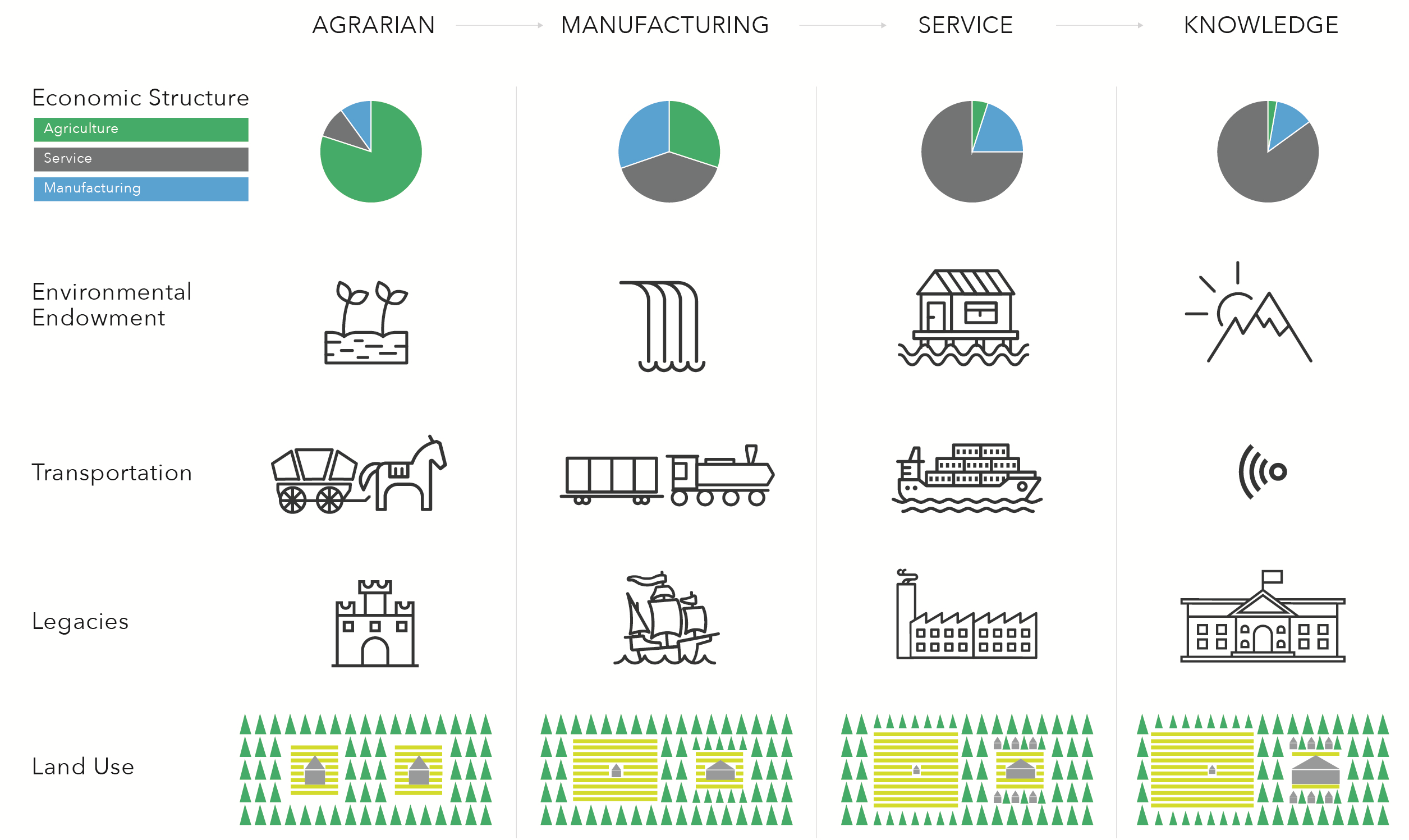 Discussion
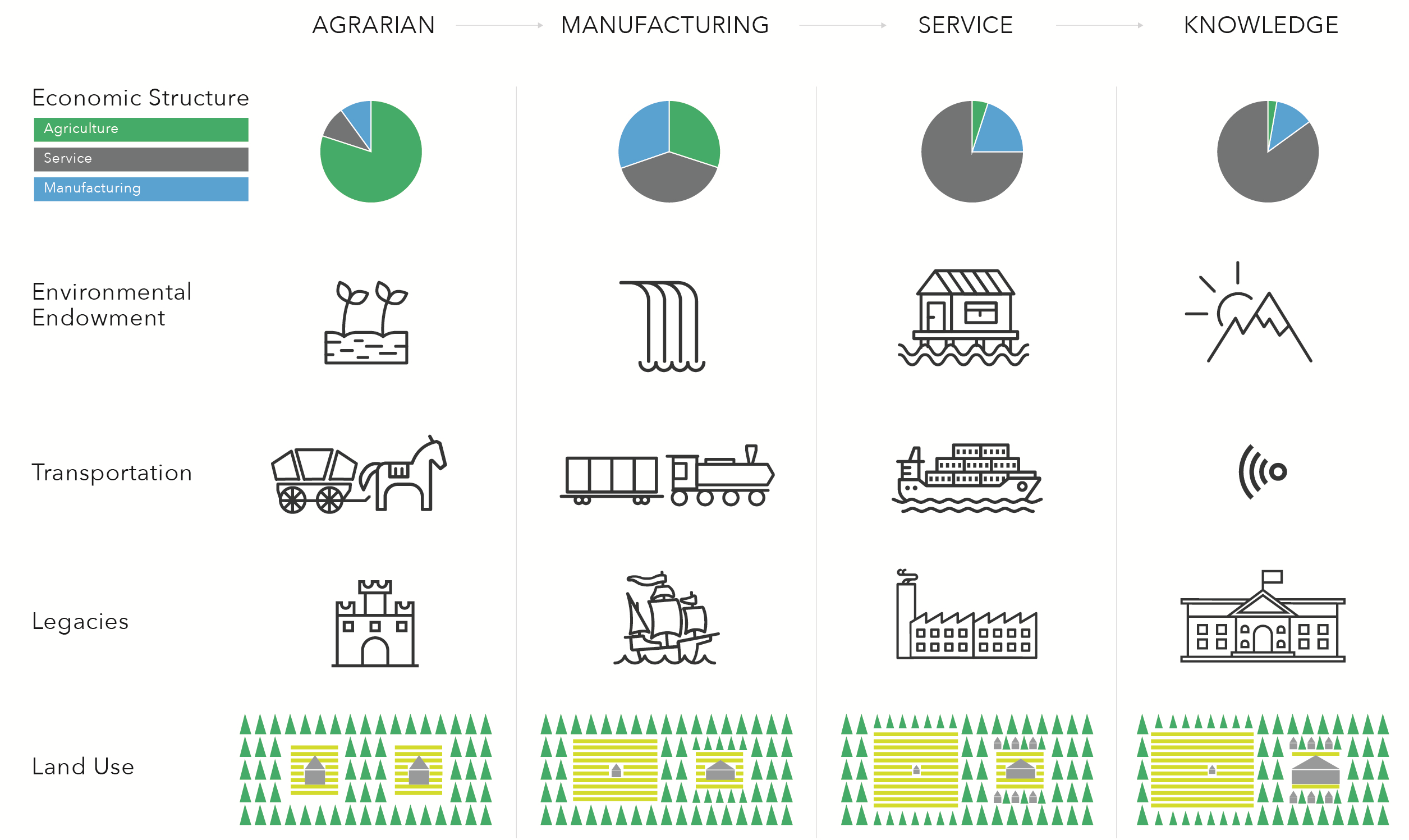 Discussion
But!!!!  What about?
Policies
Trade
Technological change
Institutions
Shocks
…
Discussion
Discussion
Where does this theory apply? 
Observed land use trends fit theory
Urban teleconnections 
Forest transition
Urban sprawl in maturing economies
It now applies globally, because trade links cores with peripheries across continents
Discussion
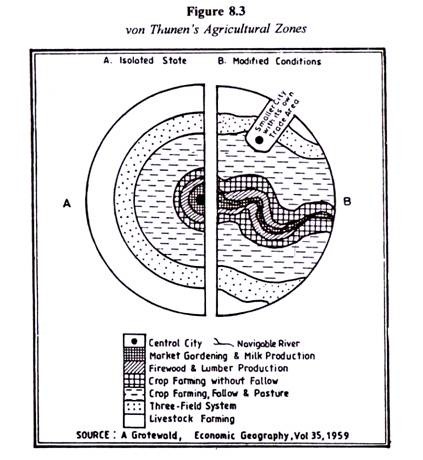 Discussion
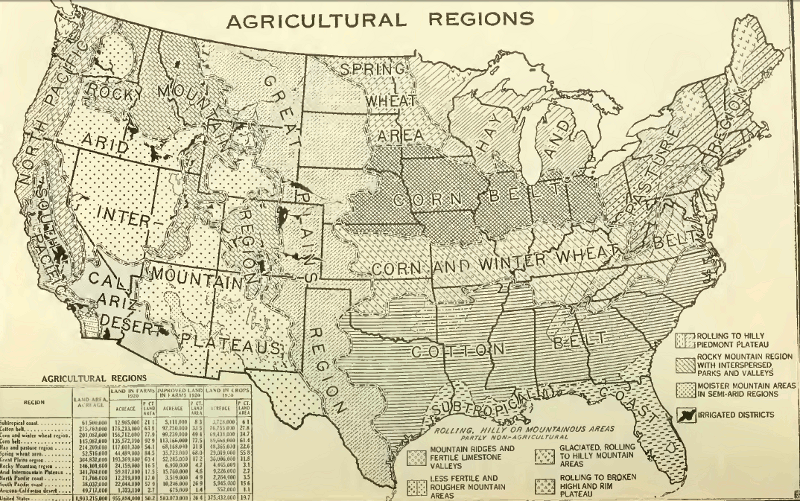 Baker et al., 1922
Discussion
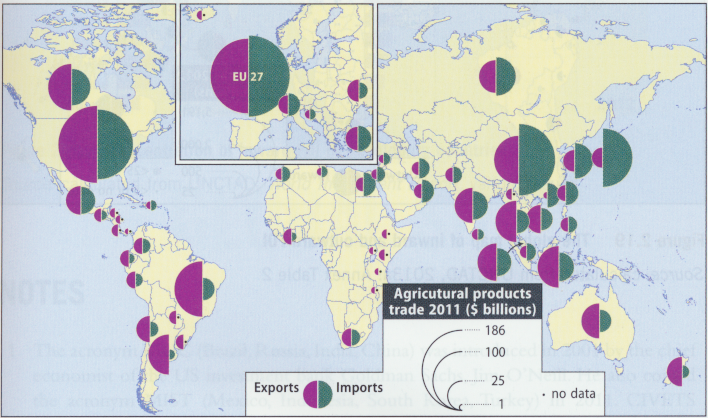 Dicken 2015
Discussion
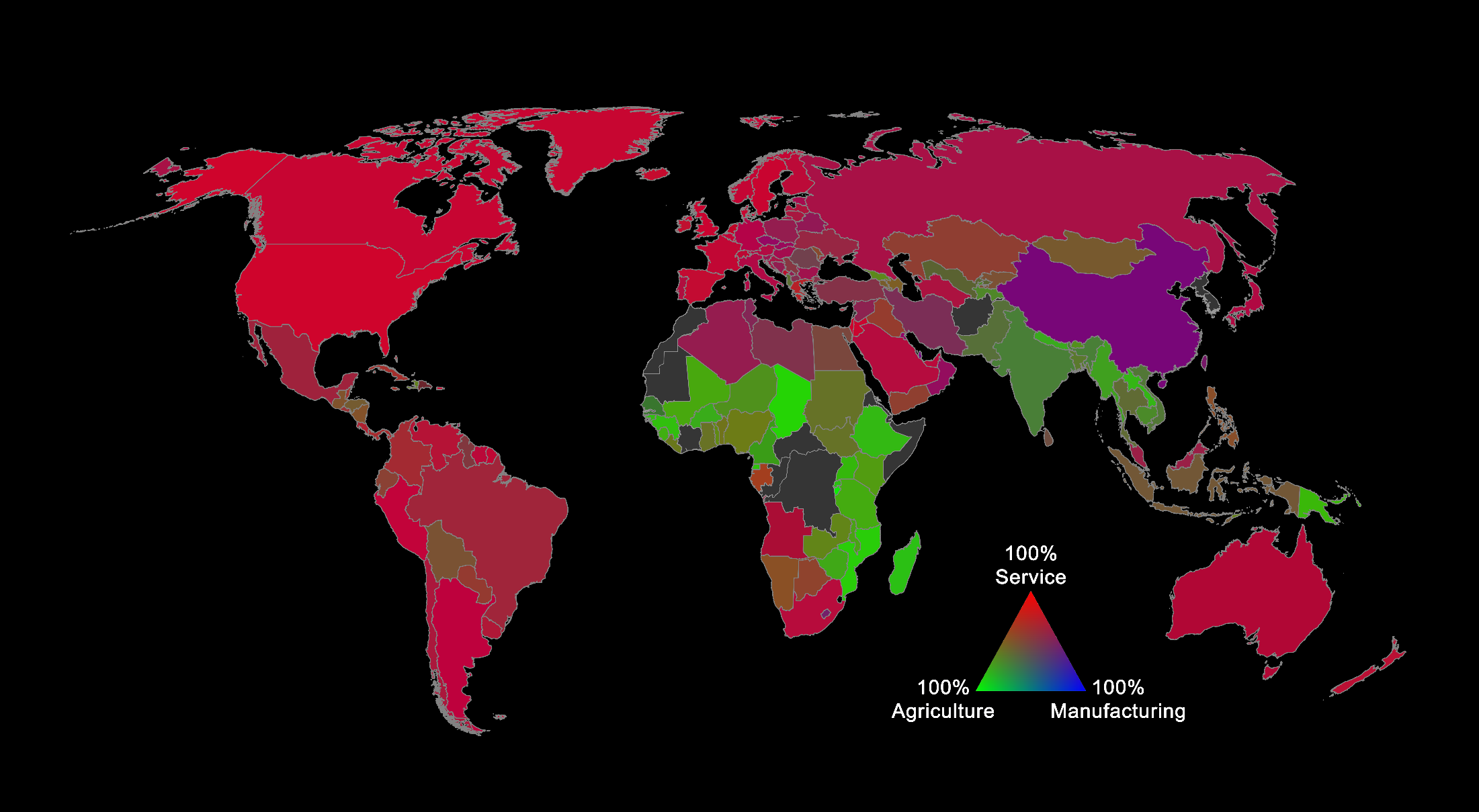 Discussion
Future of developed countries
Knowledge economy is highly agglomerated
Amenities and knowledge centers determine future cores
These cores will be centers of demand for global trade
Discussion
Future of under-developed countries
Not all peripheries can become cores
Few potential new peripheries left	
Africa? Oceans?
Without new peripheries, forest transition in current agricultural peripheries unlikely
Agricultural economies may transition directly to service economies
Plus, agriculture is industrializing, thereby agglomerating crop types
Discussion
Future of under-developed countries
Not all peripheries can become cores
Few potential new peripheries left	
Africa? Oceans?
Without new peripheries, forest transition in current agricultural peripheries unlikely
Agricultural economies may transition directly to service economies
Plus, agriculture is industrializing, and agglomerating crop types
Discussion
Conservation
Necessary to tailor conservation policies to the structure of the economy
The role of natural resources has diminished
Valuing ecosystem services is insufficient to justify conservation
Conserving natural amenities that attract knowledge industries is key
Conclusion
What is novel?
Explaining land use based on “new” macroeconomic theory
Linking changes in the returns to scale, and hence the structural transformation of economies, directly to land use change
Accounting for the root causes for economic growth and trade
Conclusion
Conclusion
LU = S, E, T, L
LU : Land use
S : Structure of the economy
E : Environmental endowment
T : Transportation costs
L : Land use legacies
Conclusion
What is novel?
Unifying land rent, new growth, and new trade theory provides explanations for many of the major land use trends
Forest transition, and 2nd wave of deforestation
Agricultural expansion and abandonment
Urbanization and urban sprawl
Tele-connections
It offers a theory of land use change as a whole
References
Krugman P (1991) Increasing returns and economic geography. Journal of Political Economy 99(3):483-499.
Ricardo D (1817) On the Principles of Political Economy and Taxation (John Murray, London) p 604.
Romer PM (1990) Endogenous technological change. Journal of Political Economy 98(5):S71-S102.
von Thünen JH (1826) Der isolirte Staat in Beziehung auf Landwirtschaft und Nationalökonomie, oder Untersuchungen über den Einfluß, den die Getreidepreise, der Reichthum des Bodens und die Abgaben auf den Ackerbau ausüben (Friedrich Perthes, Hamburg) p 313.
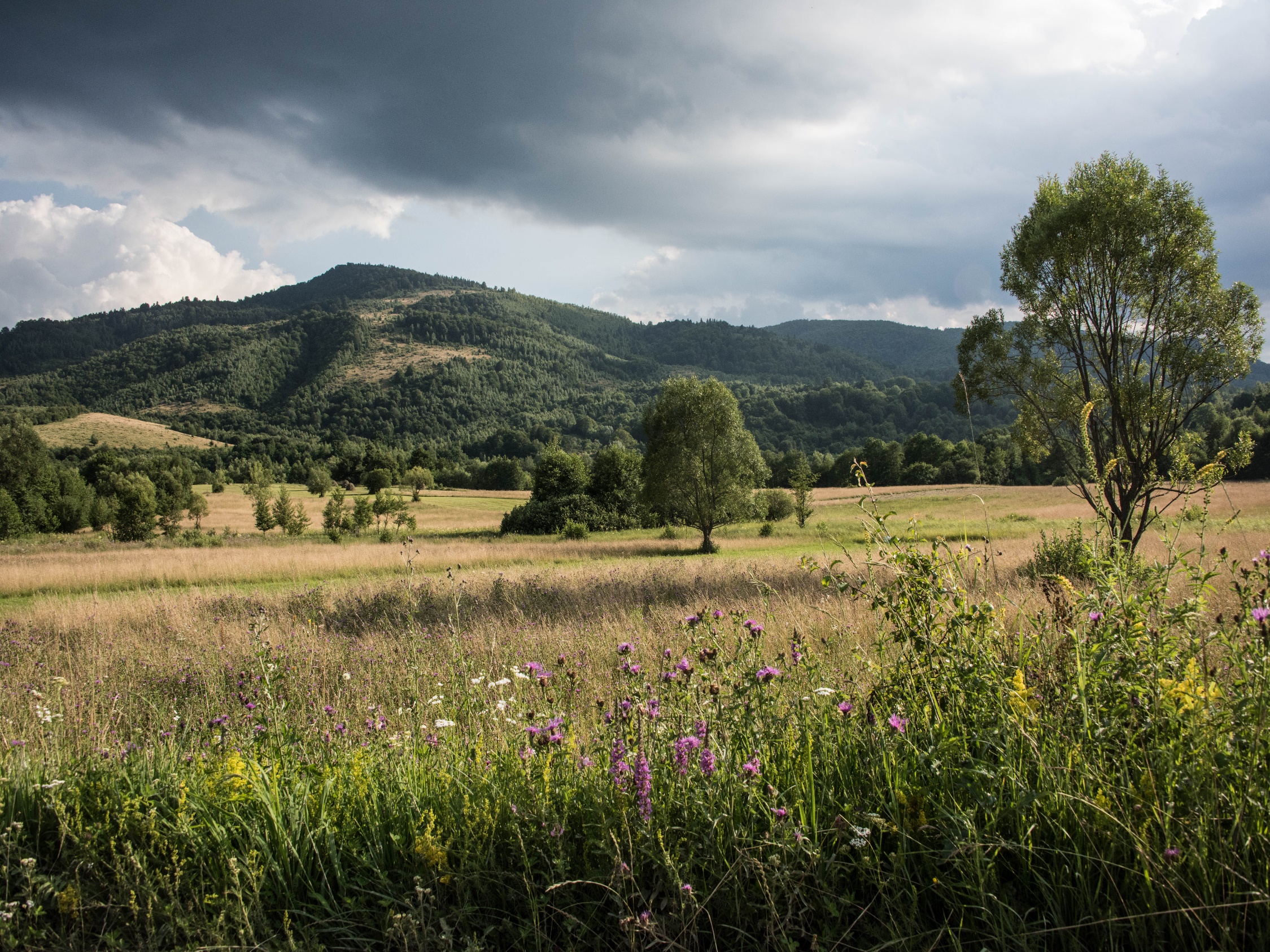 Conclusion